DIRIGENTE SCOLASTICO PROF.SSA GIUSEPPINA
2
MONITORAGGIO DEL PROCESSO DI APPRENDIMENTOFINALE
3
LIVELLO
INDICATORI ESPLICATIVI
A
AVANZATO
L’alunno/a svolge compiti e risolve problemi complessi, mostrando padronanza nell’uso delle conoscenze e delle abilità; propone e sostiene le proprie opinioni e  assume in modo responsabile decisioni consapevoli.
B
INTERMEDIO
L’alunno/a svolge compiti e risolve problemi in situazioni nuove,   compie scelte consapevoli, mostrando di saper utilizzare le conoscenze e le abilità acquisite
C
BASE
L’alunno/a L’alunno/a svolge compiti semplici   anche in situazioni nuove, mostrando di possedere conoscenze e abilità fondamentali e di saper applicare basilari regole e procedure apprese.
D
INIZIALE
L’alunno/a, se opportunamente guidato/a, svolge compiti semplici in situazioni note.
4
CLASSI PRIME
5
Dagli esiti del monitoraggio iniziale è emerso che:la maggior parte degli alunni delle classi prime della scuola primaria possiede un livello di competenza(B) intermedio. L’alunno/a svolge compiti e risolve problemi in situazioni nuove,   compie scelte consapevoli, mostrando di saper utilizzare le conoscenze e le abilità acquisite.
6
Dagli esiti del monitoraggio Intermedio è emerso che:la maggior parte degli alunni delle classi prime della scuola primaria ha confermato  un livello di competenza(B) intermedio. L’alunno/a svolge compiti e risolve problemi in situazioni nuove,   compie scelte consapevoli, mostrando di saper utilizzare le conoscenze e le abilità acquisite..*
7
Dagli esiti del monitoraggio FINALE è emerso che:la maggior parte degli alunni delle classi prime della scuola primaria ha confermato  un livello di competenza(B) intermedio. L’alunno/a svolge compiti e risolve problemi in situazioni nuove,   compie scelte consapevoli, mostrando di saper utilizzare le conoscenze e le abilità acquisite.
8
COMUNICAZIONE NELLA MADRELINGUA
9
ASCOLTA-COMPRENDE RIFERISCE(iniziale)
ASCOLTA-COMPRENDE RIFERISCE(iniziale)
ASCOLTA-COMPRENDE-RIFERISCE(FINALE)
COMUNICAZIONE NELLE  LINGUE STRANIERE
10
LEGGE-COMPRENDE
(INIZIALE)
LEGGE COMPRENDE
(INTERMEDIO)
LEGGE-COMPRENDE
(FINALE)
COMUNICAZIONE NELLE  LINGUE STRANIERE
11
SCRIVE-DESCRIVE
 (INIZIALE)
SCRIVE-DESCRIVE
 (INIZIALE)
SCRIVE- DESCRIVE
(FINALE)
COMPETENZE DI BASE IN MATEMATICA-SCIENZE-TECNOLOGIA
12
RICONOSCE E RISOLVE PROBLEMI (FINALE)
RICONOSCE E RISOLVE PROBLEMI (INIZIALE)
RICONOSCE E 
RISOLVE PROBLEMI (INTERMEDIO)
COMPETENZE DI BASE IN MATEMATICA-SCIENZE-TECNOLOGIA
13
OSSERVA E ANALIZZA
 FATTI ED EVENTI (INIZIALE)
OSSERVA E ANALIZZA
 FATTI ED EVENTI
(INTERMEDIO)
OSSERVA E ANALIZZA
 FATTI ED EVENTI
(FINALE)
CONSAPEVOLEZZA ED ESPRESSIONE CULTURALE
14
DISTINGUE E 
CLASSIFICA
 GLI ELEMENTI DEI VARI LINGUAGGI 
(FINALE)
DISTINGUE E CLASSIFICA 
GLI ELEMENTI DEI VARI
 LINGUAGGI (INIZIALE)
DISTINGUE E 
CLASSIFICA
 GLI ELEMENTI DEI VARI LINGUAGGI (INTERMEDIO)
CONSAPEVOLEZZA ED ESPRESSIONE CULTURALE
15
INDIVIDUA LA RELAZIONE
 SPAZIO TEMPO(FINALE)
INDIVIDUA LA RELAZIONE
 SPAZIO TEMPO (INIZIALE)
INDIVIDUA LA RELAZIONE
 SPAZIO TEMPO(INTERMEDIO)
COMPETENZA DIGITALE
16
CONOSCE LE FUNZIONI 
E LA SINTASSI DI BASE
(FINALE)
CONOSCE LE FUNZIONI
 E LA SINTASSI DI BASE
 (INIZIALE)
CONOSCE LE FUNZIONI
 E LA SINTASSI DI BASE
 (NTERMEDIO)
COMPETENZA DIGITALE
17
UTILIZZA I MEZZI 
DI COMUNICAZIONE 
(INIZIALE)
UTILIZZA I MEZZI 
DI COMUNICAZIONE 
(INTERMEDIO)
UTILIZZA I MEZZI 
DI COMUNICAZIONE
(FINALE)
IMPARARE AD IMPARARE
18
PONE DOMANDE 
PERTINENTI (INIZIALE)
PONE DOMENDE 
PERTINENTI (INTERMEDIO)
PONE DOMANDE 
PERTINENTI (INIZIALE)
IMPARARE AD IMPARARE
19
APPLICA STRATEGIE 
DI STUDIO
(FINALE)
APPLICA STRATEGIE
 DI STUDIO
(INIZIALE)
APPLICA STRATEGIE
 DI STUDIO
(INIZIALE)
COMPETENZE SOCIALI E CIVICHE
20
ASSUME LE CONSEGUENZE 
DEI PROPRI COMPORTAMENTI
(FINALE)
ASSUME LE CONSEGUENZE 
DEI PROPRI COMPORTAMENTI
(INIZIALI)
ASSUME LE CONSEGUENZE 
DEI PROPRI COMPORTAMENTI
(INTERMEDIO)
COMPETENZE SOCIALI E CIVICHE
21
ASSUME LE CONSEGUENZE 
DEI PROPRI COMPORTAMENTI
(FINALE)
ASSUME LE CONSEGUENZE 
DEI PROPRI COMPORTAMENTI
(INIZIALE)
ASSUME LE CONSEGUENZE 
DEI PROPRI COMPORTAMENTI
(INIZIALE)
SPIRITO DI INIZIATIVA
22
PROGETTA IL PERCORSO
VALUTA 
TEMPI E RISORSE
 (INIZIALE)
PROGETTA IL PERCORSO
VALUTA 
TEMPI E RISORSE
 (INIZIALE)
PROGETTA IL PERCORSO
 VALUTA 
TEMPI E RISORSE
(FINALE)
SPIRITO DI INIZIATIVA
23
PRENDE DECISIONI
 DA SOLO E/O IN GRUPPO
 (INIZIALE)
PRENDE DECISIONI
 DA SOLO E/O IN GRUPPO
 (INTERMEDIO)
PRENDE DECISIONI 
DA SOLO E/O IN GRUPPO
FINALE)
CLASSI SECONDE
24
Dagli esiti del monitoraggio iniziale è emerso che : la maggior parte degli alunni delle classi seconde  della scuola primaria ha raggiunto  un livello di competenza intermedio. L’alunno/a svolge compiti e risolve problemi in situazioni nuove,   compie scelte consapevoli, mostrando di saper utilizzare le conoscenze e le abilità acquisite.
25
Dagli esiti del monitoraggio intermedio è emerso che : la maggior parte degli alunni delle classi seconde  della scuola primaria ha confermato un livello di competenza intermedio. L’alunno/a svolge compiti e risolve problemi in situazioni nuove,   compie scelte consapevoli, mostrando di saper utilizzare le conoscenze e le abilità acquisite.
26
Dagli esiti del monitoraggio FINALE  è emerso che : la maggior parte degli alunni delle classi seconde  della scuola primaria ha confermato un livello di competenza intermedio. L’alunno/a svolge compiti e risolve problemi in situazioni nuove,   compie scelte consapevoli, mostrando di saper utilizzare le conoscenze e le abilità acquisite.
27
COMUNICAZIONE NELLA MADRELINGUA
28
ASCOLTA-COMPRENDE
 RIFERISCE
 (INIZIALE)
ASCOLTA-COMPRENDE
 RIFERISCE
 (INTERMEDIO)
ASCOLTA-
COMPRENDE
RIFERISCE (FINALE)
COMUNICAZIONE NELLA MADRELINGUA
29
PADRONEGGIA
 ED APPLICA LE CONOSCENZE
 (INIZIALE)
PADRONEGGIA 
ED APPLICA  LE CONOSCENZE  
(FINALE)
PADRONEGGIA
 ED APPLICA LE CONOSCENZE
 (INIZIALE)
COMUNICAZIONE NELLE  LINGUE STRANIERE
30
LEGGE COMPRENDE
 (INIZIALE)
LEGGE COMPRENDE
 (INIZIALE)
-LEGGE COMPRENDE
(FINALE)
COMUNICAZIONE NELLE  LINGUE STRANIERE
31
SCRIVE-DESCRIVE
(INIZIALE)
SCRIVE-DESCRIVE
(FINALE)
SCRIVE-DESCRIVE
(INTERMEDIO)
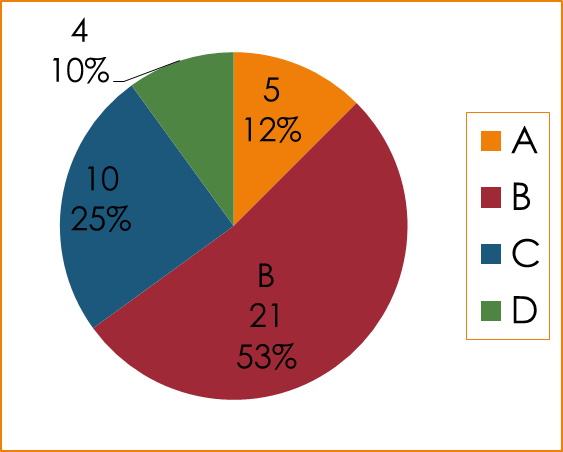 COMPETENZE DI BASE IN MATEMATICA-SCIENZE-TECNOLOGIA
32
RICONOSCE E RISOLVE
 PROBLEMI (INIZIALE)
RICONOSCE E RISOLVE
 PROBLEMI (INIZIALE)
RICONOSCE E RISOLVE PROBLEMI(FINALE)
COMPETENZE DI BASE IN MATEMATICA-SCIENZE-TECNOLOGIA
33
OSSERVA E ANALIZZA
 FATTI ED EVENTI(FINALE)
OSSERVA E ANALIZZA
 FATTI ED EVENTI 
(INIZIALE)
OSSERVA E ANALIZZA
 FATTI ED EVENTI 
(INTERMEDIO)
CONSAPEVOLEZZA ED ESPRESSIONE CULTURALE
34
DISTINGUE E CLASSIFICA
 GLI ELEMENTI DEI VARI LINGUAGGI (INIZIALE)
DISTINGUE E CLASSIFICA
 GLI ELEMENTI DEI VARI LINGUAGGI (INTERMEDIO)
DISTINGUE E 
CLASSIFICA 
GLI ELEMENTI DEI VARI 
LINGUAGGI (FINALE)
CONSAPEVOLEZZA ED ESPRESSIONE CULTURALE
35
INDIVIDUA LA RELAZIONE 
SPAZIO TEMPO
(FINALE)
INDIVIDUA LA RELAZIONE 
SPAZIO TEMPO
 (INIZIALE)
INDIVIDUA LA RELAZIONE 
SPAZIO TEMPO
 (INTERMEDIO)
COMPETENZA DIGITALE
36
CONOSCE LE FUNZIONI
 E LA SINTASSI DI BASE
 (INIZIALE)
CONOSCE LE FUNZIONI
 E LA SINTASSI DI BASE
(FINALE)
CONOSCE LE FUNZIONI
 E LA SINTASSI DI BASE
 (INIZIALE)
COMPETENZA DIGITALE
37
UTILIZZA 
I MEZZI DI COMUNICAZIONE
(FINALE)
UTILIZZA
 I MEZZI DICOMUNICAZIONE 
(INIZIALE)
UTILIZZA
 I MEZZI DICOMUNICAZIONE 
(INTERMEDIO)
IMPARARE AD IMPARARE
38
PONE DOMANDE 
PERTINENTI
(FINALE)
PONE DOMANDE 
PERTINENTI
(INTERMEDIO)
PONE DOMANDE 
PERTINENTI
(INIZIALE)
IMPARARE AD IMPARARE
39
APPLICA STRATEGIE   DI STUDIO(INIZIALE)
APPLICA STRATEGIE   DI STUDIO (INTERMEDIO)
APPLICA STRATEGIE 
DI STUDIO
(FINALE)
COMPETENZE SOCIALI E CIVICHE
40
ASSUME LE CONSEGUENZE
 DEI PROPRI COMPORTAMENTI
(INTERMEDIO)
ASSUME LE CONSEGUENZE 
DEI PROPRI COMPORTAMENTI
(FINALE)
ASSUME LE CONSEGUENZE
 DEI PROPRI COMPORTAMENTI
(INIZIALE)
COMPETENZE SOCIALI E CIVICHE
41
ASSUME COMPORTAMENTI
 RISPETTOSI (INIZIALE)
ASSUME COMPORTAMENTI
 RISPETTOSI (INTERMEDIO)
ASSUME 
COMPORTAMENTI RISPETTOSI(FINALE)
SPIRITO DI INIZIATIVA
42
PROGETTA IL PERCORSO
VALUTA TEMPI E RISORSE (INIZIALE)
PROGETTA IL PERCORSO
VALUTA TEMPI E RISORSE (INTERMEDIO)
PROGETTA IL PERCORSO
VALUTA TEMPI E RISORSE(FINALE)
SPIRITO DI INIZIATIVA
43
PRENDE DECISIONI 
DA SOLO E/O IN GRUPPO
(INIZIALE)
PRENDE DECISIONI 
DA SOLO E/O IN GRUPPO
(INTERMEDIO)
PRENDE DECISIONI
 DA SOLO E/O IN GRUPPO
(FINALE)
CLASSI TERZE
44
Dagli esiti del monitoraggio iniziale è emerso che: la maggior parte degli alunni delle classi terze  della scuola primaria conferma un livello di competenza intermedio. L’alunno/a svolge compiti e risolve problemi in situazioni nuove,   compie scelte consapevoli, mostrando di saper utilizzare l e conoscenze e le abilità acquisite.
45
Dagli esiti del monitoraggio intermedio è emerso che: la maggior parte degli alunni delle classi terze  della scuola primaria conferma un livello di competenza intermedio. L’alunno/a svolge compiti e risolve problemi in situazioni nuove,   compie scelte consapevoli, mostrando di saper utilizzare l e conoscenze e le abilità acquisite.
46
Dagli esiti del monitoraggio FINALE è emerso che: la maggior parte degli alunni delle classi terze  della scuola primaria conferma un livello di competenza intermedio. L’alunno/a svolge compiti e risolve problemi in situazioni nuove,   compie scelte consapevoli, mostrando di saper utilizzare l e conoscenze e le abilità acquisite.
47
COMUNICAZIONE NELLA MADRELINGUA
48
ASCOLTA-COMPRENDE 
RIFERISCE
(INIZIALE)
ASCOLTA-COMPRENDE 
RIFERISCE
(INIZIALE)
ASCOLTA-COMPRENDE 
RIFERISCE
(FINALE)
COMUNICAZIONE NELLA MADRELINGUA
49
PADRONEGGIA ED 
APPLICA LE CONOSCENZE 
FONDAMENTALI (INIZIALE)
PADRONEGGIA ED 
APPLICA LE CONOSCENZE 
FONDAMENTALI (INTERMEDIO)
PADRONEGGIA ED APPLICA CONOSCENZE FONDAMENTALI(FINALE)
COMUNICAZIONE NELLE  LINGUE STRANIERE
50
LEGGE-COMPRENDE
 (INIZIALE)
LEGGE-COMPRENDE
 (INTERMEDIO)
LEGGE-COMPRENDE
(FINALE)
COMUNICAZIONE NELLE  LINGUE STRANIERE
51
SCRIVE-DESCRIVE
(INIZIALE)
SCRIVE-DESCRIVE
(INIZIALE)
SCRIVE-DESCRIVE
(FINALE)
COMPETENZE DI BASE IN MATEMATICA-SCIENZE-TECNOLOGIA
52
RICONOSCE E RISOLVE PROBLEMI
(INIZIALE)
RICONOSCE E RISOLVE PROBLEMI
(INTERMEDIO)
RICONOSCE E RISOLVE PROBLEMI(FINALE)
COMPETENZE DI BASE IN MATEMATICA-SCIENZE-TECNOLOGIA
53
OSSERVA
 E ANALIZZA FATTI
 ED EVENTI(INIZIALE)
OSSERVA
 E ANALIZZA FATTI
 ED EVENTI(INTERMEDIO)
OSSERVA
 E ANALIZZA FATTI ED EVENTI(FINALE)
CONSAPEVOLEZZA ED ESPRESSIONE CULTURALE
54
DISTINGUE E CLASSIFICA
 GLI ELEMENTI DEI VARI LINGUAGGI(INIZIALE)
DISTINGUE E CLASSIFICA
 GLI ELEMENTI DEI VARI LINGUAGGI(INIZIALE)
DISTINGUE E CLASSIFICA
 GLI ELEMENTI DEI VARI LINGUAGGI(FINALE)
CONSAPEVOLEZZA ED ESPRESSIONE CULTURALE
55
INDIVIDUA 
LA RELAZIONE SPAZIO TEMPO(INIZIALE)
INDIVIDUA 
LA RELAZIONE SPAZIO TEMPO(INIZIALE)
INDIVIDUA 
LA RELAZIONE SPAZIO TEMPO(FINALE)
COMPETENZA DIGITALE
56
UTILIZZA I MEZZI
 DI COMUNICAZIONE
(INIZIALE)
UTILIZZA I MEZZI
 DI COMUNICAZIONE
(INTERMEDIO)
UTILIZZA I MEZZI 
DI COMUNICAZIONE
(FINALE)
COMPETENZA DIGITALE
57
CONOSCE LE 
FUNZIONI 
E LA SINTASSI DI BASE
(FINALE)
CONOSCE LE FUNZIONI 
E LA SINTASSI DI BASE
(INIZIALI)
CONOSCE LE FUNZIONI 
E LA SINTASSI DI BASE
(INTERMEDIO)
IMPARARE AD IMPARARE
58
PONE DOMANDE PERTINENTI
(INTERMEDIO)
PONE DOMANDE PERTINENTI
(INIZIALE)
PONE DOMANDE
 PERTINENTI
(FINALE)
IMPARARE AD IMPARARE
59
APPLICASTRATEGIE DISTUDIO
(FINALE)
APPLICA
STRATEGIE DI STUDIO
(INIZIALE)
APPLICA
STRATEGIE DI STUDIO
(INIZIALE)
COMPETENZE SOCIALI E CIVICHE
60
ASSUME LE CONSEGUENZE 
DEI PROPRI COMPORTAMENTI
(INIZIALE)
ASSUME LE CONSEGUENZE 
DEI PROPRI COMPORTAMENTI
(INTERMEDIO)
ASSUME LE CONSEGUENZE
 DEI PROPRI 
COMPORTAMENTI
(FINALE)
COMPETENZE SOCIALI E CIVICHE
61
ASSUME
 COMPORTAMENTI 
RISPETTOSI
(INIZIALE)
ASSUME
 COMPORTAMENTI 
RISPETTOSI
(INTERMEDIO)
ASSUME
 COMPORTAMENTI RISPETTOSI(FINALE)
SPIRITO DI INIZIATIVA
62
PROGETTA IL PERCORSO
VALUTA TEMPI E RISORSE
(INIZIALE)
PROGETTA IL PERCORSO
VALUTA TEMPI E RISORSE
(INTERMEDIO)
PROGETTA IL PERCORSO
VALUTA TEMPI E RISORSE
(FINALE)
SPIRITO DI INIZIATIVA
63
PRENDE DECISIONI 
DA SOLO E/O IN GRUPPO
(INTERMEDIO)
PRENDE DECISIONI 
DA SOLO E/O IN 
GRUPPO
(FINALE)
PRENDE DECISIONI 
DA SOLO E/O IN GRUPPO
(INIZIALE)
CLASSI QUARTE
64
Dagli esiti del monitoraggio iniziale è emerso che:la maggior parte degli alunni delle classi quarte  della scuola primaria possiede un livello di competenza intermedio. L’alunno/a svolge compiti e risolve problemi in situazioni nuove,   compie scelte consapevoli, mostrando di saper utilizzare le conoscenze e le abilità acquisite.
65
Dagli esiti del monitoraggio intermedio è emerso che:la maggior parte degli alunni delle classi quarte  della scuola primaria mantiene costante  un livello di competenza intermedio. L’alunno/a svolge compiti e risolve problemi in situazioni nuove,   compie scelte consapevoli, mostrando di saper utilizzare le conoscenze e le abilità acquisite.
66
Dagli esiti del monitoraggio FINALE è emerso che:la maggior parte degli alunni delle classi quarte  della scuola primaria mantiene costante  un livello di competenza intermedio. L’alunno/a svolge compiti e risolve problemi in situazioni nuove,   compie scelte consapevoli, mostrando di saper utilizzare le conoscenze e le abilità acquisite.
67
COMUNICAZIONE NELLA MADRELINGUA
68
ASCOLTA-COMPRENDE
RIFERISCE(FINALE)
ASCOLTA-COMPRENDE RIFERISCE
(FINALE)
ASCOLTA-COMPRENDE RIFERISCE(INIZIALE)
COMUNICAZIONE NELLA MADRELINGUA
69
PADRONEGGIA  ED APPLICA LE CONOSCENZE FONDAMENTALI
(INIZIALE)
PADRONEGGIA ED APPLICA LE CONOSCENZE FONDAMENTALI
FINALE)
PADRONEGGIA ED APPLICA LE CONOSCENZE FONDAMENTALI
(INTERMEDIO)
COMUNICAZIONE NELLE  LINGUE STRANIERE
70
LEGGE-COMPRENDE
(INIZIALE)
LEGGE-COMPRENDE
(INTERMEDIO)
LEGGE-COMPRENDE
(FINALE)
COMUNICAZIONE NELLE  LINGUE STRANIERE
71
SCRIVE-DESCRIVE
(FINALE)
SCRIVE-DESCRIVE
(INIZIALE)
SCRIVE-DESCRIVE
(INTERMEDIO)
COMPETENZE DI BASE IN MATEMATICA-SCIENZE-TECNOLOGIA
72
RICONOSCE E 
RISOLVE PROBLEMI
(INTERMEDIO)
RICONOSCE E RISOLVE PROBLEMI
(INIZIALE)
RICONOSCE E 
RISOLVE PROBLEMI
(FINALE)
COMPETENZE DI BASE IN MATEMATICA-SCIENZE-TECNOLOGIA
73
OSSERVA E ANALIZZA
 FATTI ED EVENTI
(INIZIALE)
OSSERVA E ANALIZZA
 FATTI ED EVENTI
INTERMEDIO)
OSSERVA E ANALIZZA 
FATTI ED EVENTI
(FINALE)
CONSAPEVOLEZZA ED ESPRESSIONE CULTURALE
74
DISTINGUE E CLASSIFICA
 GLI ELEMENTI 
DEI VARI LINGUAGGI
(INIZIALE)
DISTINGUE E CLASSIFICA
 GLI ELEMENTI DEI VARI LINGUAGGIO
(INTERMEDIO)
DISTINGUE E CLASSIFICA
 GLI ELEMENTI DEI VARI LINGUAGGIO
(FINALE)
CONSAPEVOLEZZA ED ESPRESSIONE CULTURALE
75
INDIVIDUA LA RELAZIONE
 SPAZIO TEMPO
(INTERMEDIO)
INDIVIDUA LA RELAZIONE
 SPAZIO TEMPO
(FINALE)
INDIVIDUA LA RELAZIONE
 SPAZIO TEMPO
(INIZIALE)
COMPETENZA DIGITALE
76
CONOSCE LE FUNZIONI 
E LA SINTASSI DI BASE
(FINALE)
CONOSCE LE FUNZIONI 
E LA SINTASSI DI BASE
(INIZIALE)
CONOSCE LE FUNZIONI 
E LA SINTASSI DI BASE
(INTERMEDIO)
COMPETENZA DIGITALE
77
UTILIZZA I MEZZI DI COMUNICAZIONE
(INIZIALE)
UTILIZZA I MEZZI DI
 COMUNICAZIONE
(INTERMEDIO)
UTILIZZA I MEZZI DI COMUNICAZIONE
(FINALE)
IMPARARE AD IMPARARE
78
PONE DOMANDE
 PERTINENTI
(INIZIALE)
PONE DOMANDE
 PERTINENTI
(INTERMEDIO)
PONE DOMANDE  PERTINENTI
(FINALE)
IMPARARE AD IMPARARE
79
APPLICA STRATEGIE DI STUDIO
(FINALE)
APPLICA STRATEGIE DI STUDIO(INIZIALE)
APPLICA STRATEGIE DI 
STUDIO(INTERMEDIO)
COMPETENZE SOCIALI E CIVICHE
80
ASSUME
 LE CONSEGUENZE 
DEI PROPRI COMPORTAMENTI
(INIZIALE)
ASSUME LE CONSEGUENZE
 DEI PROPRI COMPORTAMENTI
(INTERMEDIO)
ASSUME LE CONSEGUENZE
 DEI PROPRI COMPORTAMENTI
(FINALE)
COMPETENZE SOCIALI E CIVICHE
81
ASSUME
 COMPORTAMENTI
 RISPETTOSI(INIZIALE)
ASSUME 
COMPORTAMENTI RISPETTOSI
(INTERMEDIO)
ASSUME 
COMPORTAMENTI RISPETTOSI
(FINALE)
SPIRITO DI INIZIATIVA
82
PROGETTA IL PERCORSO
VALUTA TEMPI E RISORSE
(INIZIALE)
PROGETTA IL PERCORSO
VALUTA TEMPI E RISORSE
(INTERMEDIO)
PROGETTA IL PERCORSO
VALUTA TEMPI E RISORSE
(FINALE)
SPIRITO DI INIZIATIVA
83
PRENDE DECISIONI 
DA SOLO E/O IN GRUPPO
(INIZIALE)
PRENDE DECISIONI 
DA SOLO E/O IN   GRUPPO
(INTERMEDIO)
PRENDE DECISIONI 
DA SOLO E/O IN   GRUPPO
(FINALE)
CLASSI QUINTE
84
Dagli esiti del monitoraggio iniziale è emerso che:la maggior parte degli alunni delle classi quinte  della scuola primaria possiede un livello di competenza intermedio. L’alunno/a svolge compiti e risolve problemi in situazioni nuove,   compie scelte consapevoli, mostrando di saper utilizzare le conoscenze e le abilità acquisite.
85
Dagli esiti del monitoraggio intermedio è emerso che:la maggior parte degli alunni delle classi quinte  della scuola primaria possiede ancora un livello di competenza intermedio. L’alunno/a svolge compiti e risolve problemi in situazioni nuove,   compie scelte consapevoli, mostrando di saper utilizzare le conoscenze e le abilità acquisite.
86
Dagli esiti del monitoraggio FINALE è emerso che:la maggior parte degli alunni delle classi quinte  della scuola primaria possiede ancora un livello di competenza intermedio. L’alunno/a svolge compiti e risolve problemi in situazioni nuove,   compie scelte consapevoli, mostrando di saper utilizzare le conoscenze e le abilità acquisite.
87
COMUNICAZIONE NELLA MADRELINGUA
88
ASCOLTA-
COMPRENDE
 RIFERISCE  (FINALE)
ASCOLTA-
COMPRENDE
RIFERISCE
(INIZIALE)
ASCOLTA-
COMPRENDE
RIFERISCE
(INTERMEDIO)
COMUNICAZIONE NELLA MADRELINGUA
89
PADRONEGGIA
 ED APPLICA LE CONOSCENZE FONDAMENTALI
(INIZIALE)
PADRONEGGIAED APPLICA LE
 CONOSCENZE FONDAMENTALI
(INTERMEDIO)
PADRONEGGIA
 ED APPLICA LE CONOSCENZE FONDAMENTALI
(FINALE)
COMUNICAZIONE NELLE  LINGUE STRANIERE
90
LEGGE-COMPRENDE
(INIZIALE)
LEGGE-COMPRENDE
(INTERMEDIO)
LEGGE-COMPRENDE
(FINALE)
COMUNICAZIONE NELLE  LINGUE STRANIERE
91
SCRIVE-DESCRIVE
(INIZIALE)
SCRIVE-DESCRIVE
(INTERMEDIO)
SCRIVE-DESCRIVE
(FINALE)
COMPETENZE DI BASE IN MATEMATICA-SCIENZE-TECNOLOGIA
92
RICONOSCE E RISOLVE 
PROBLEMI
(INIZIALE)
RICONOSCE E RISOLVE PROBLEMI
(INTERMEDIO)
RICONOSCE E RISOLVE PROBLEMI
(FINALE)
COMPETENZE DI BASE IN MATEMATICA-SCIENZE-TECNOLOGIA
93
OSSERVA E ANALIZZA
 FATTI ED EVENTI
(INIZIALE)
OSSERVA E ANALIZZA 
FATTI ED EVENTI
(INTERMEDIO)
OSSERVA E ANALIZZA 
FATTI ED EVENTI
(FINALE)
CONSAPEVOLEZZA ED ESPRESSIONE CULTURALE
94
DISTINGUE E CLASSIFICA 
GLI ELEMENTI 
DEI VARI LINGUAGGI
(INIZIALE)
DISTINGUE E CLASSIFICA
 GLI ELEMENTI 
DEI VARI LINGUAGGI
(INTERMEDIO)
DISTINGUE E CLASSIFICA
 GLI ELEMENTI 
DEI VARI LINGUAGGI
(FINALE)
CONSAPEVOLEZZA ED ESPRESSIONE CULTURALE
95
INDIVIDUA 
LA RELAZIONE SPAZIO TEMPO
(INIZIALE)
INDIVIDUA 
LA RELAZIONE SPAZIO TEMPO
(INTERMEDIO)
INDIVIDUA 
LA RELAZIONE SPAZIO
 TEMPO
(FINALE)
COMPETENZA DIGITALE
96
CONOSCE
 LE FUNZIONI E LA SINTASSI DI BASE(INIZIALE)
CONOSCE
 LE FUNZIONI E LA SINTASSI DI BASE(INIZIALE)
CONOSCE
 LE FUNZIONI E LA SINTASSI 
DI BASE(FINALE)
COMPETENZA DIGITALE
97
UTILIZZA I MEZZI DI COMUNICAZIONE
(INIZIALE)
UTILIZZA I MEZZI DI 
COMUNICAZIONE
(INTERMEDIO)
UTILIZZA I MEZZI DI 
COMUNICAZIONE
FINALE)
IMPARARE AD IMPARARE
98
PONE DOMANDE
 PERTINENTI
(INIZIALE)
PONE DOMANDE
 PERTINENTI
(INTERMEDIO)
PONE DOMANDE 
PERTINENTI
(FINALE)
IMPARARE AD IMPARARE
99
APPLICA STRATEGIE 
DI STUDIO
(INIZIALE)
APPLICA STRATEGIE 
DI STUDIO
(INTERMEDIO)
APPLICASTRATEGIE 
DI STUDIO
(FINALE)
COMPETENZE SOCIALI E CIVICHE
100
ASSUME
 LE CONSEGUENZE
 DEI PROPRI COMPORTAMENTI
(INIZIALE)
ASSUME
 LE CONSEGUENZE
 DEI PROPRI 
COMPORTAMENTI
(INTERMEDIO)
ASSUME
 LE CONSEGUENZE
 DEI PROPRI COMPORTAMENTI
(FINALE)
COMPETENZE SOCIALI E CIVICHE
101
ASSUME
COMPORTAMENTI RISPETTOSI
(INIZIALE)
ASSUME
 COMPORTAMENTI RISPETTOSI
(INTERMEDIO)
ASSUME
 COMPORTAMENTI RISPETTOSI
(FINALE)
SPIRITO DI INIZIATIVA
102
PROGETTA IL PERCORSO
VALUTA TEMPI E RISORSE
(FINALE)
PROGETTA IL PERCORSO
VALUTA TEMPI E RISORSE
(INIZIALE)
PROGETTA IL PERCORSO
VALUTA TEMPI RISORSE
(INTERMEDIO)
SPIRITO DI INIZIATIVA
103
PRENDE DECISIONI 
DA SOLO E/O IN GRUPPO
(INIZIALE)
PRENDE DECISIONI 
DA SOLO E/O IN GRUPPO
(INTERMEDIO)
PRENDE DECISIONI
 DA SOLO E/O IN GRUPPO
(FINALE)
GRAZIEPER LA COLLABORAZIONE
104
F.S.MARIA PUCA